সবাই কে ফুলেল শুভেচ্ছা
মো : হাবিবুর রহমান
সহকারী অধ্যাপক
হিসাববিজ্ঞান বিভাগ
পায়রাহাট ইউনইটেড কলেজ 
অভয়নগর ,যশোর।
মোবা ০১৭১১- ৭৩৭৩৪১
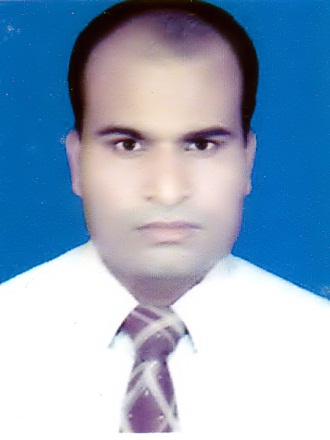 বিষয় : হিসাববিজ্ঞান
শ্রেণী  একাদশ
অধ্যায় : Z…Zxq
বিষয় : খতিয়ান
সময় : ৫০ মিনিট
তারিখ :১৯/০৯/২০১৮
শিখনফল 
খতিয়ান কি বলতে পারবে।
খতিয়ানের বৈশিষ্ট্য লিখতে পারবে।
খতিয়ানের গুরুত্ত্ব লিখতে পারবে।
জাবেদা ও খতিয়ানের পার্থক্য করতে পারবে।
খতিয়ান করতে পারবে।
পূর্বজ্ঞান যাচাই 
 লেনদেনের কয়টি পক্ষ থাকে ?
 লেনদেন সর্বপ্রথম কোথায় লেখা হয়?
 নগদ বিক্রয় জাবেদা কী ?
 বাকীতে ক্রয় জাবেদা কী ?
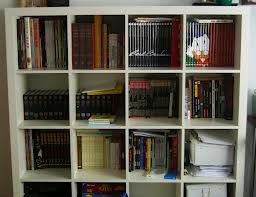 তাকে যেমন জিনিসপত্র সাজিয়ে রাখা হয় তেমনি জাবেদা থেকে লেনদেনগুলো   খতিয়ানে 	সাজিয়ে লিখতে হয়।
আজকের পাঠ :
খতিয়ান
লেনদেন প্রাথমিকভাবে জাবেদায় লেখা হয় এবং জাবেদা হতে সারিবদ্ধ ও শ্রেণীবদ্ধভাবে ভিন্ন ভিন্ন শিরোনামের অধীনে সাজিয়ে যে স্থায়ী/পাকা বইতে লেখা হয় তাকে খতিয়ান বলে। প্রতিটি খতিয়ানের উদ্বৃত্ত নির্ণয় করে তা দ্বারা রেওয়ামিল তৈরী করা হয়।
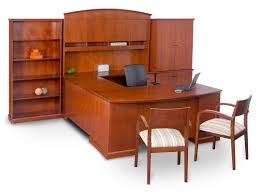 সম্পদ                                          

দায়                  

মালিকানাস্বত্ব

আয়

ব্যয়

           বিভিন্ন শ্রেণীর হিসাব
ঋণ গ্রহণ
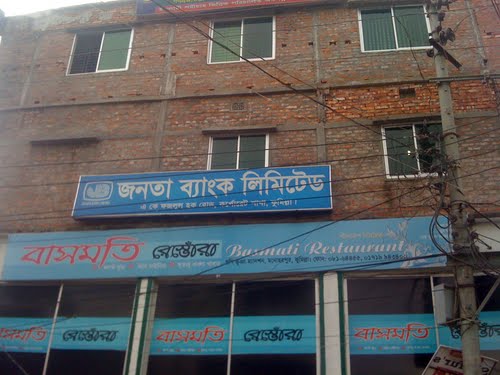 আসবাবপত্র
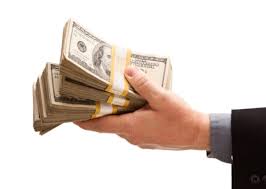 মূলধন
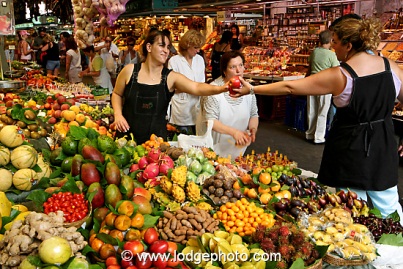 বিক্রয়
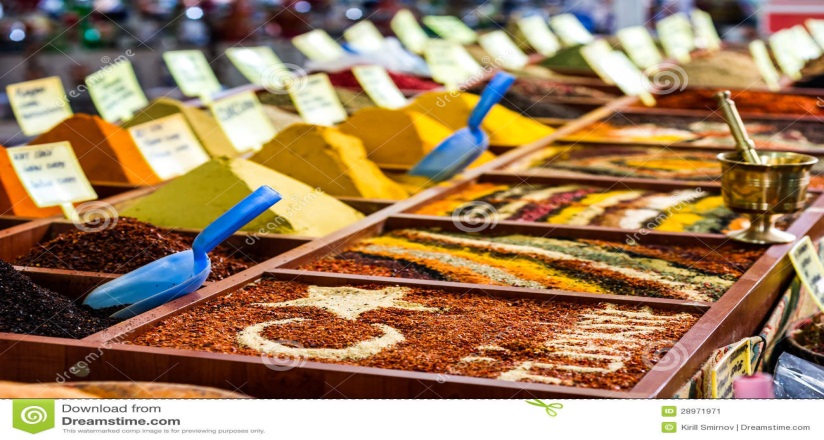 ক্রয়
খতিয়ানের ছক ২ প্রকার : ‘T’-ছক ও ‘চলমান জের’ ছক।‘T’- ছক
ডেবিট	       হিসাবের নাম  ক্রেডিট
‘চলমান জের’ – ছক
হিসাবের নাম    হিসাবের কোড নং
T ছকের বৈশিষ্ট্য
T ছকে একটি নিদিষ্ট শিরোনাম থাকবে
ছকটি ডেবিট ও ক্রেডিট দুটি অংশে বিভক্ত
প্রতি অংশে চারটি করে মোট আটটি কলাম থাকবে
হিসাবের জের নিদিষ্ট সময় পর নিণয় করা হয়
চলমান জের এর বৈশিষ্ট্য
হিসাবের একটি শিরোনাম থাকবে।
 চলমান জেরের   সাতটি কলাম থাকে।
প্রতিটি হিসাব লিপিবদ্ধ হওয়ার পর জের নিণয় করা হয়।
দলীয় কাজ                                     সময় : ০৭ মিনিট
খতিয়ানের বৈশিষ্ট্যগুলো লেখ।
লেনদেন

জাবেদা         খতিয়ান      

            রেওয়ামিল               আর্থিক বিবরণী
খতিয়ান হতে মোট আয়, মোট ব্যয়, মোট সম্পদ ও মোট দায় সম্পর্কে ধারনা পাওয়া যায়। খতিয়ান উদ্বৃত্ত দ্বারা রেওয়ামিল ও আর্থিক বিবরণী তৈরী করা হয়। এজন্য ‘খতিয়ানকে সকল বইয়ের রাজা’ বলা হয়।
জাবেদা বই           খতিয়ান বই
জোড়ায় কাজ :                          সময় : ০৩ মিনিট।
জাবেদা ও খতিয়ানের ০২টি পার্থক্য লেখ।
জাবেদা হতে লেনদেন খতিয়ানে লেখাকে খতিয়ানভুক্তকরণ বা পোস্টিং বলে। জাবেদার ডেবিট দিকের টাকা একই খতিয়ানের ডেবিট দিকে এবং ক্রেডিট দিকের টাকা একই খতিয়ানের ক্রেডিট দিকে লিখতে হয় তবে বিবরণের ঘরে বিপরীত হিসাবের নাম লেখা হয়।
একক কাজ
খতিয়ানকে হিসাবের পাকা বহি বলা হয় কেন?
মূল্যায়ন :
খতিয়ান কী ?
খতিয়ানে লেনদেন কিভাবে লেখা হয় ?
খতিয়ানের চলমান জের ছকে কয়টি টাকার ঘর থাকে ?
খতিয়ান না রাখলে কি অসুবিধা হয় ?
বাড়ির কাজ :

‘T’-ছকে খতিয়ান কর –
   জানুঃ ০২  পণ্য ক্রয় ৬,০০০ টাকা।
   জানুঃ ১১  মাল বিক্রয় ১৩,০০০ টাকা।
  জানুঃ ২৪  কমিশন প্রদান ১,০০০ টাকা।
আগামী দিনের পাঠ
নগদান বই
সহায়ক গ্রন্থাবলী
পরেশ চন্দ্র মন্ডল
মোহাম্মদ আব্দুল্লাহ
THANK  YOU FOR NICE COPERATION